June 2020
Cyclic Shift Values for NGV
Date: 2020-06-10
Authors:
Slide 1
Prashant Sharma and etc., NXP
June 2020
Introduction
11bd supports up-to two spatial streams [1]

The cyclic shift value, TCS,NGV for the NGV modulated fields is TBD in the spec
Slide 2
Prashant Sharma and etc., NXP
June 2020
Cyclic Shift for NGV
Propose TCS,NGV to use the same values as defined for VHT SU PPDU
Table 21 -11 (Cyclic shift values for the VHT modulated fields of a PPDU)
Only use rows corresponding to NSTS,total = 1 and 2
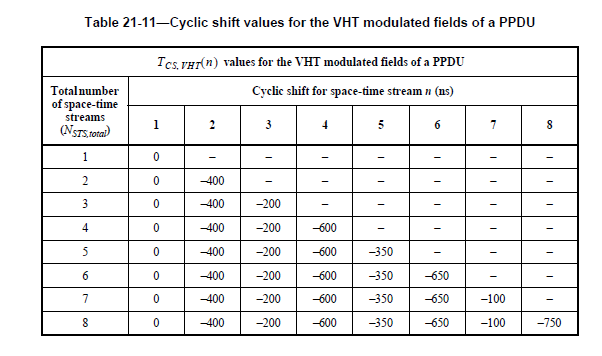 Slide 3
Prashant Sharma and etc., NXP
June 2020
Reference
[1] Rui Cao and etc., “NGV MIMO Simulations”, 11-19/1070r0
Slide 4
Prashant Sharma and etc., NXP
June 2020
Straw Poll 1
Do you agree that 11bd PPDU defines TCS,NGV , the same as TCS,VHT as in Table 21 -11 (Cyclic shift values for the VHT modulated fields of a PPDU), for the NGV modulated fields?

Note: Only use rows for NSTS,total = 1 and 2, corresponding to NSS = 1 and 2 respectively.

Y:
N:
A:
Slide 5
Prashant Sharma and etc., NXP